Endapan mineral
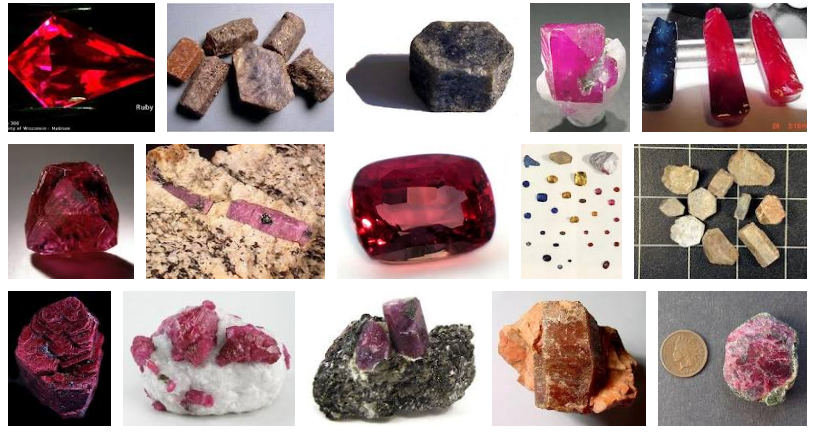 MINERAL?
Bahan anorganik berfase padat yang terbentuk secara alamiah dan berkomposisi kimia tertentu
Terdapat lebih dari 3.000 jenis mineral
Pemilahan dan pemanfaatan mineral di dasarkan atas fungsi/manfaat 
Sudut pandang geofisika; mineral dan batuan bernilai ekonomis menjadi SDA
Mineral dapat berupa 
native element (unsur tunggal) ; emas, sulfur, intan
Senyawa kimia sederhana; halite/natrium clorida (NaCl)
Senyawa komplek ; tourmaline
	Na(Mg,Fe,Mn,Li,Al)3 Al6(Si6O18)
	(BO3)3(Oh,F)4
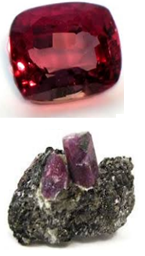 Klasifikasi mineral
Mineral silikat; 
olivine (Mg,Fe)2SiO4, gemstone ; peridot
Garnet (Fe,Mg,Mn)3Al2-(SiO4)3  atau senyawa lainnya (warna merah (banyak terbentuk), pink, coklat, kuning atau hijau. Lingkungan; umumnya metamorfic rock
Piroksen (Fe,Mg)SiO3  atau lainnya  dengan gemstone; augite ditemukan di proses batuan beku dan metamorf. Jadeite pada metamorf rocks dengan P dan T tinggi
Dll (see Ludman, 1990, Geology Physics)
Non silikat mineral
Komposisi yang tidak melibatkan oksida antara silikon dan oksigen
Dapat berupa; unsur tunggal, oksida (O2-), sulfida (S), karbonat (CO3), halide (Cl, F), Sulfat, Hidrosida, Posfat dll
Clay mineral
Terdapat pada mineral silikat dan non silikat
Terbentuk di permukaan bumi melalui proses pelapukan
Umumnya terjadi dalam campuran yang menghasilkan butiran sangat halus, plastis dan molded ketika bercampur dengan air
Pemanfaatan
Artistik
Kekuatan; produk pada bangunan, alat perang, teknologi antariksa dll
Keistimewaan sifat fisis yang mendukung teknologi; Teknologi IT, bahan tahan panas
dll
Artistik
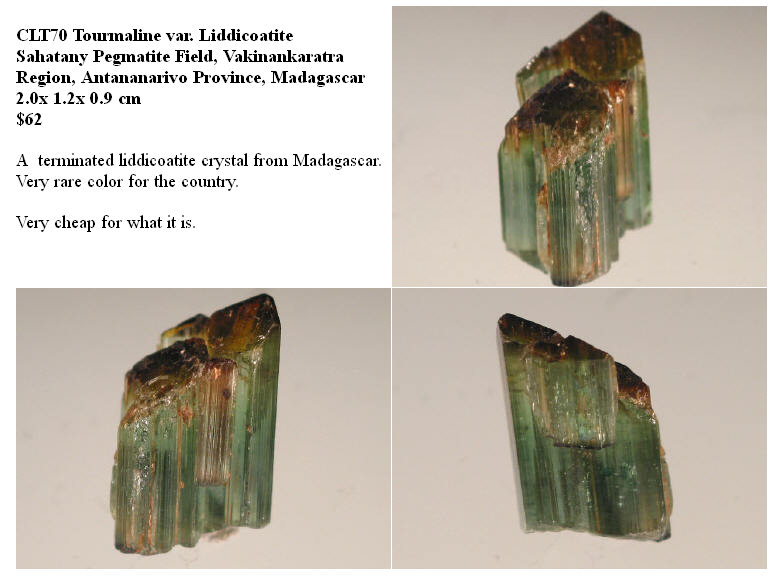 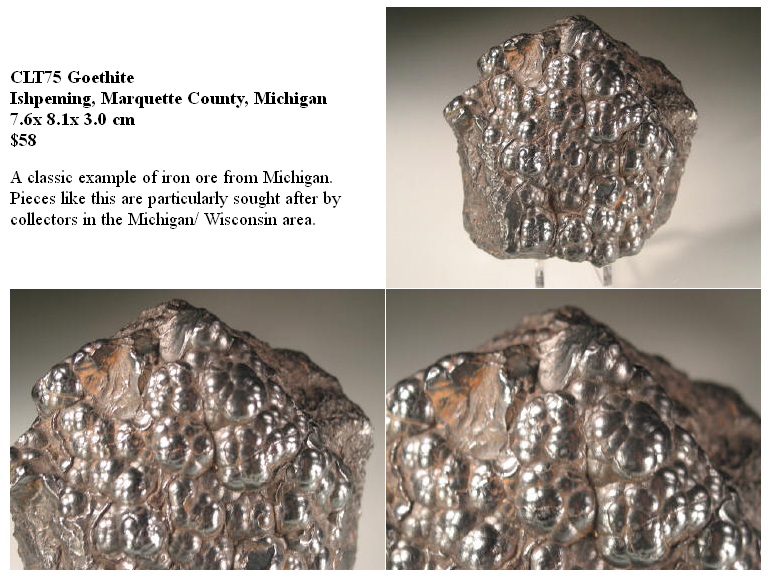 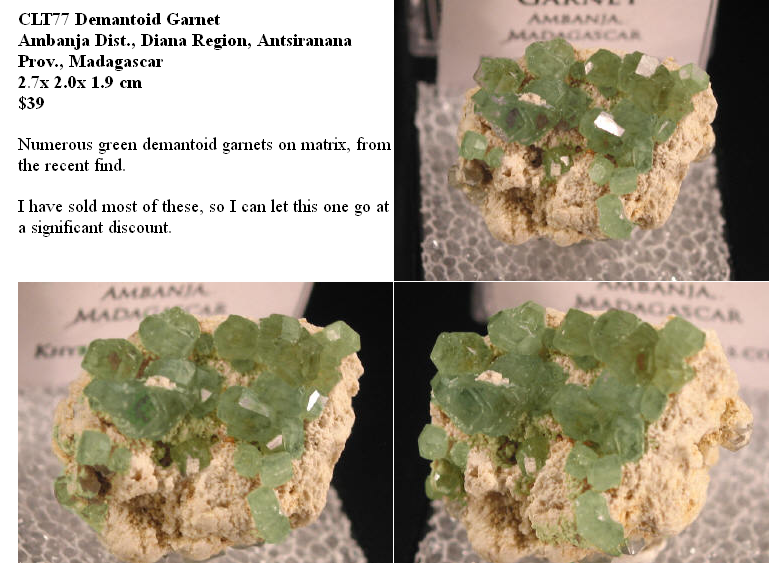 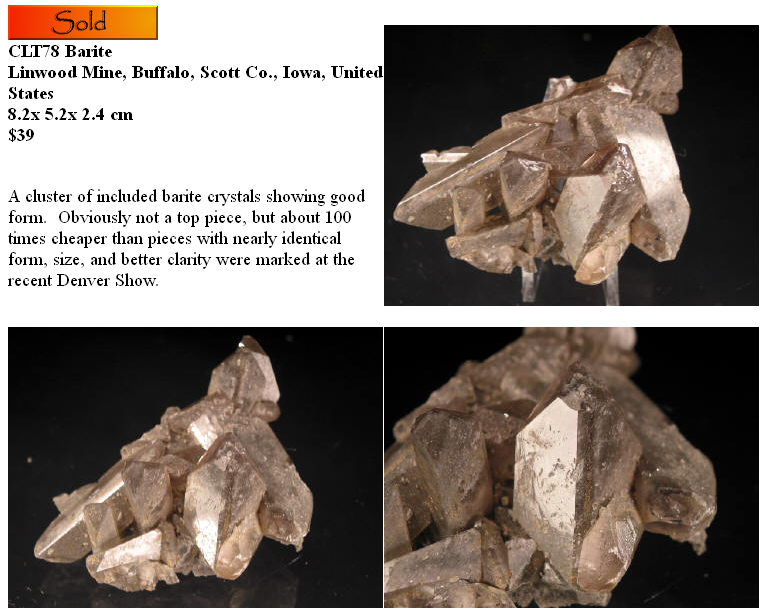 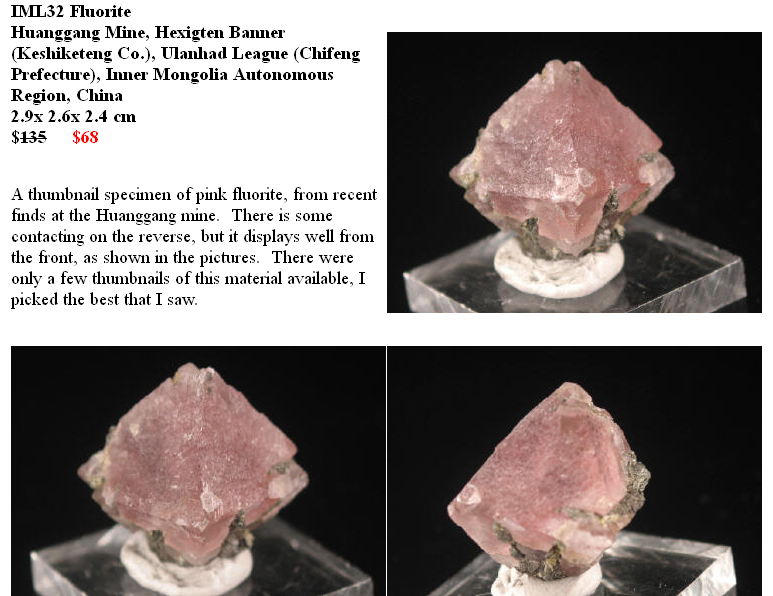 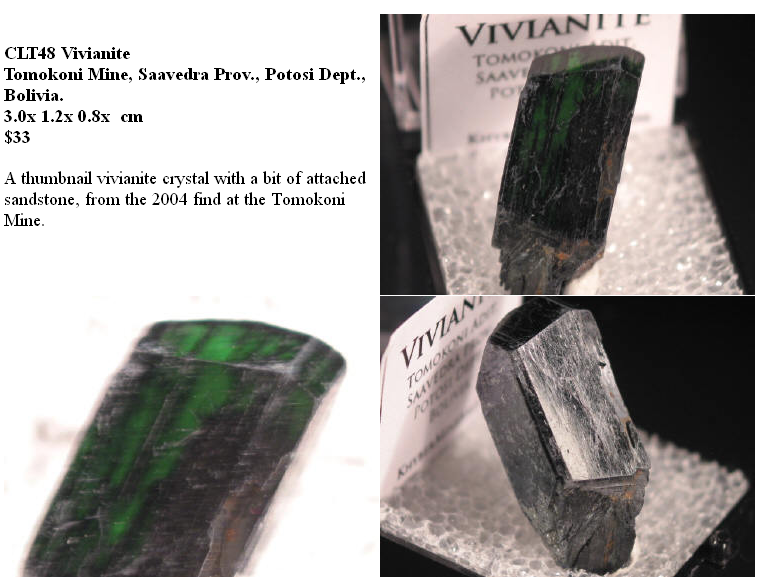 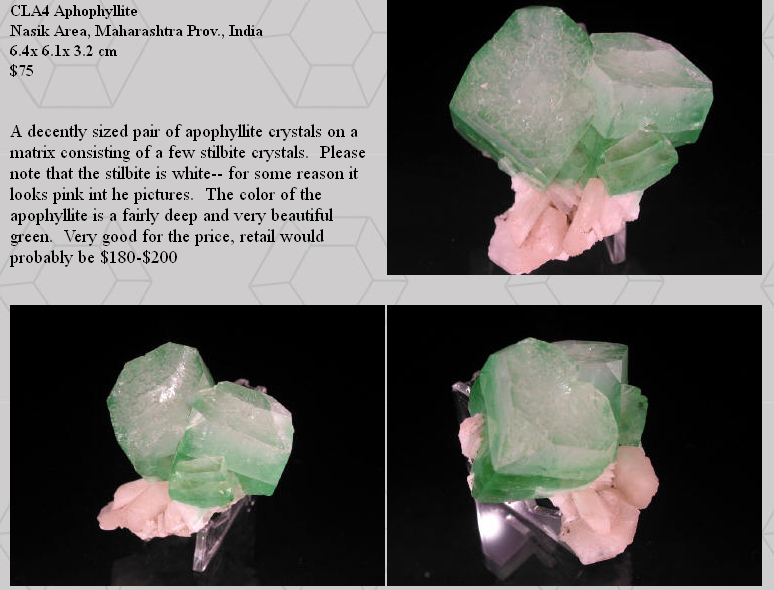 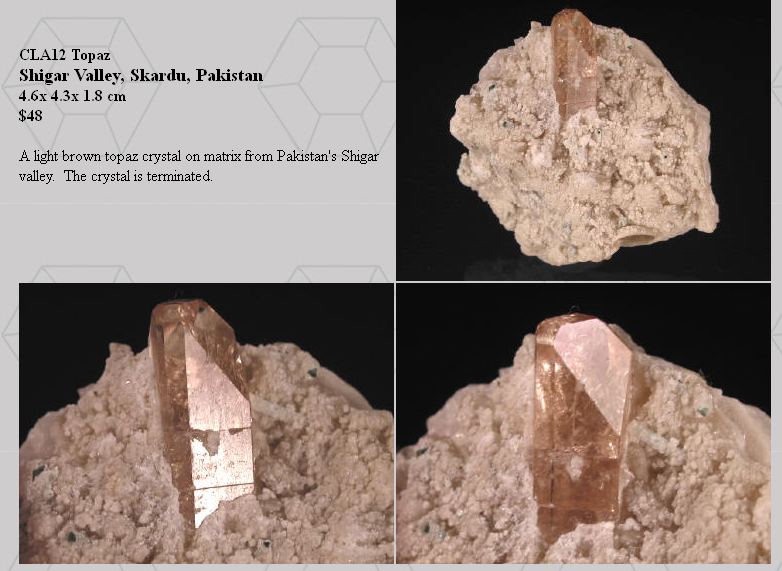 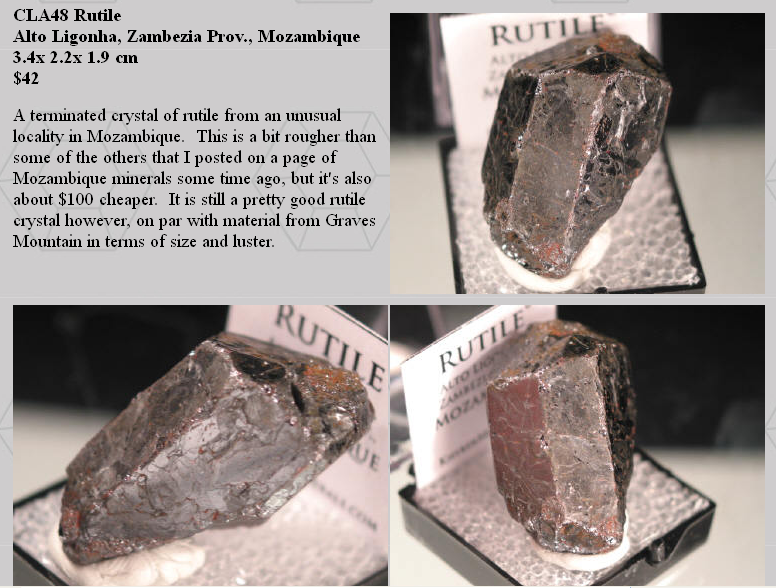 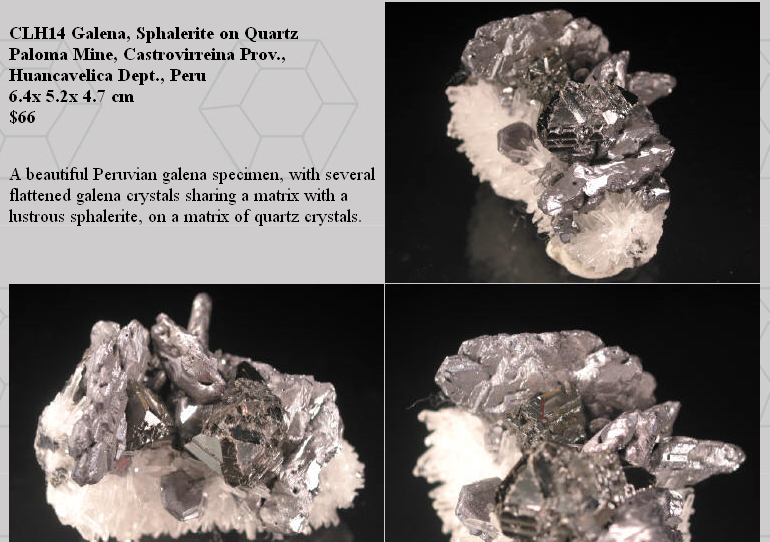 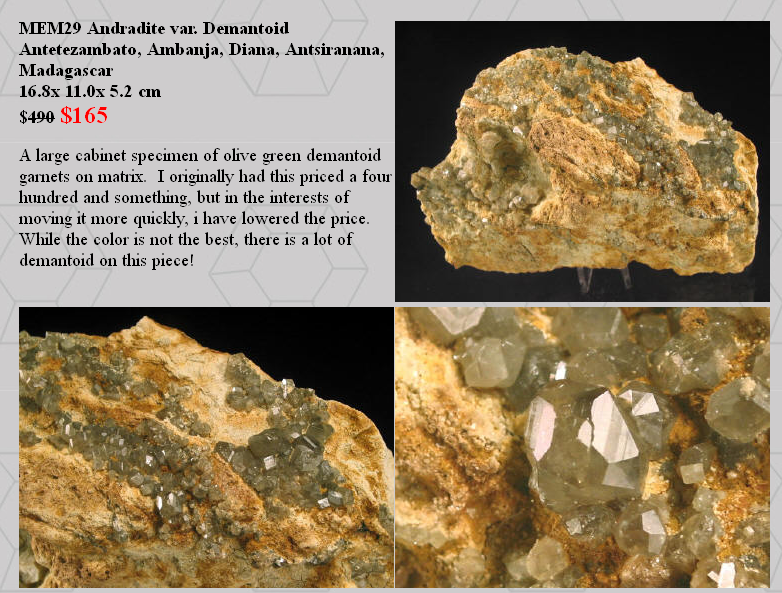 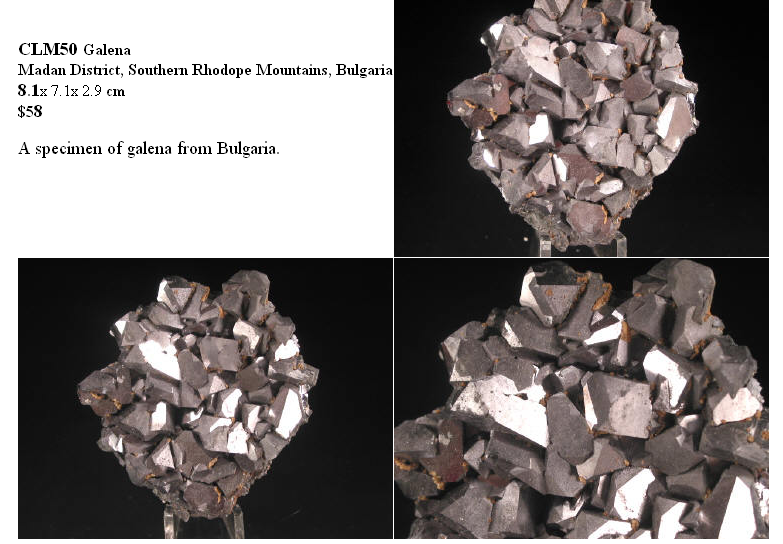 Ruby
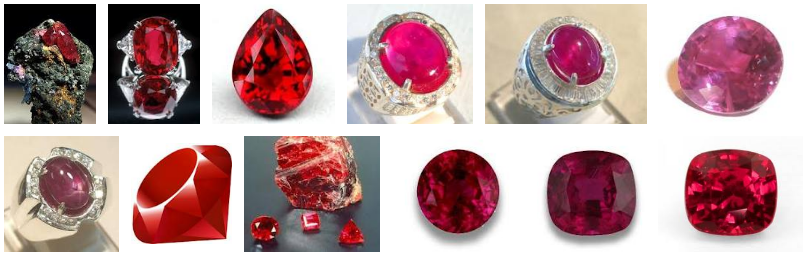 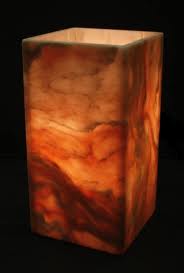 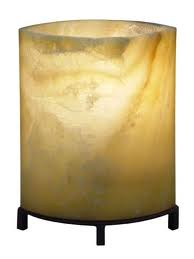 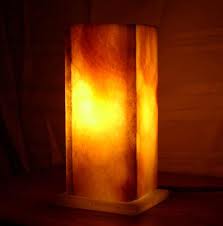 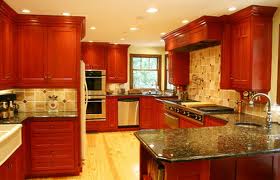 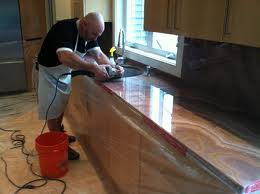 Teknologi
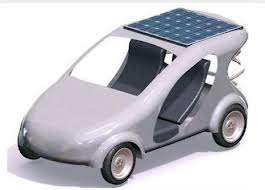 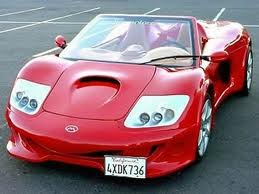 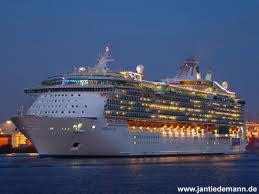 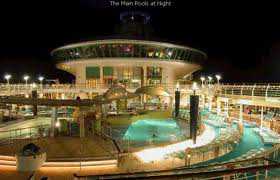 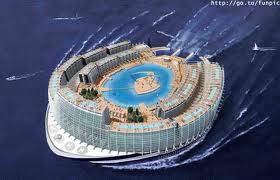 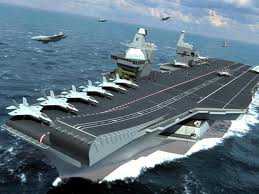 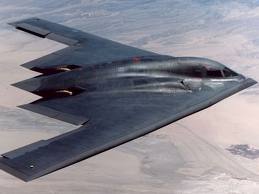 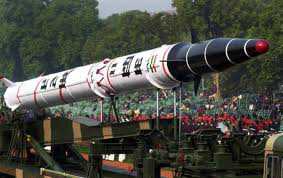 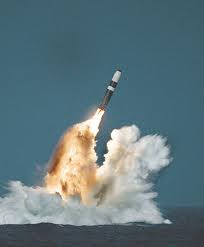 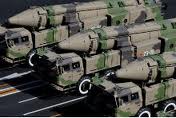 Dan lain - lain